References
Read chapter-2 from the COC book
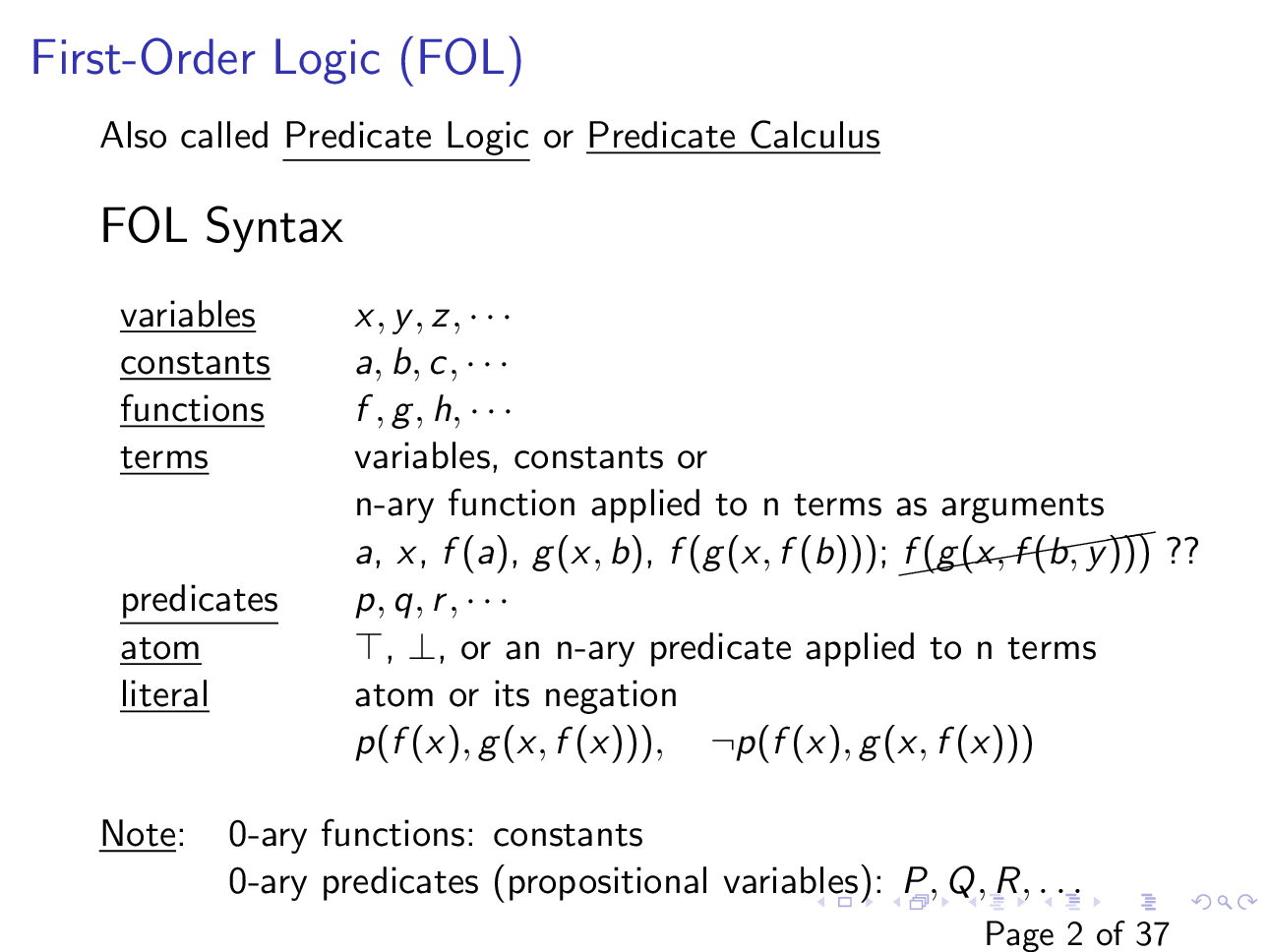 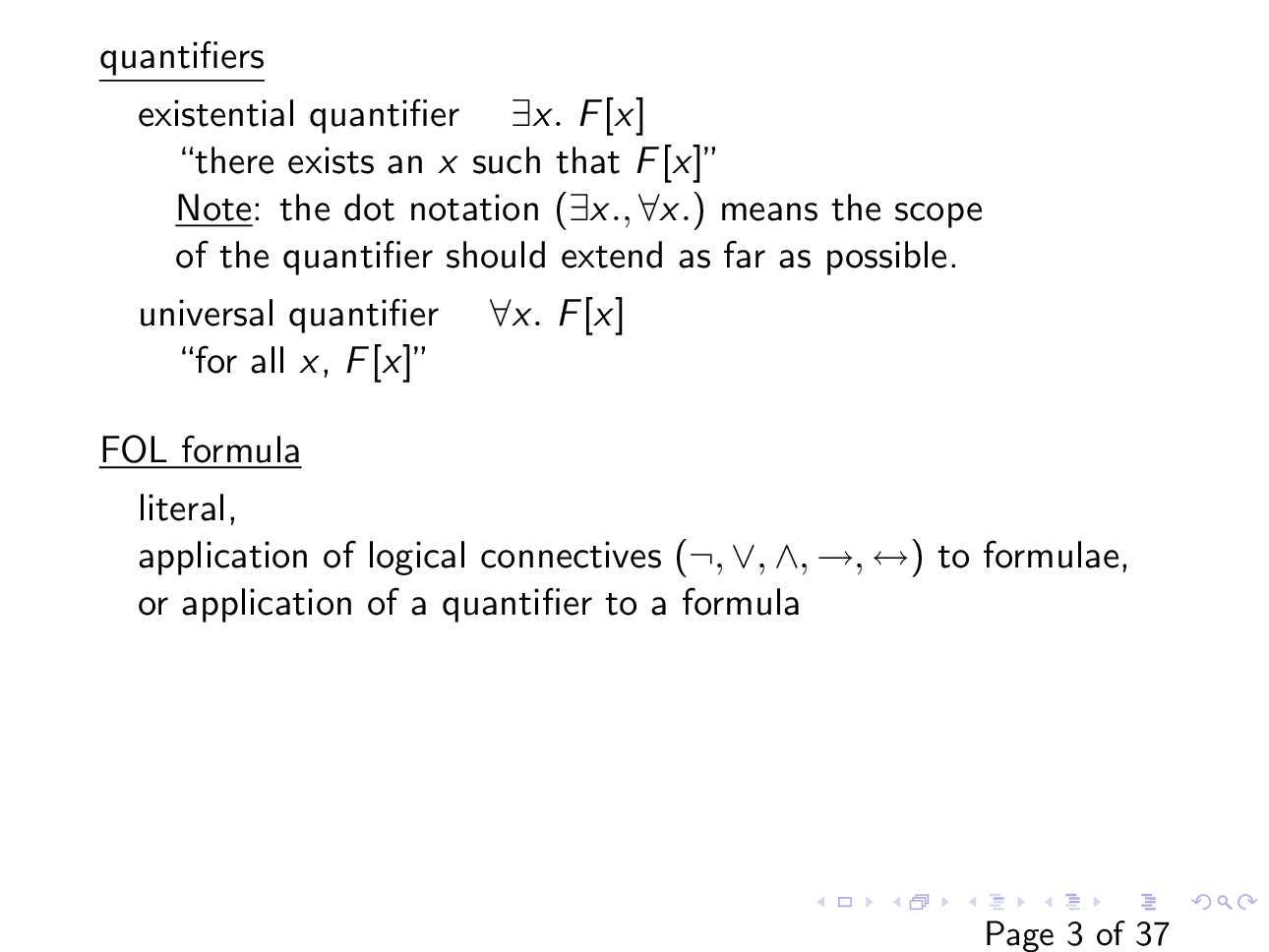 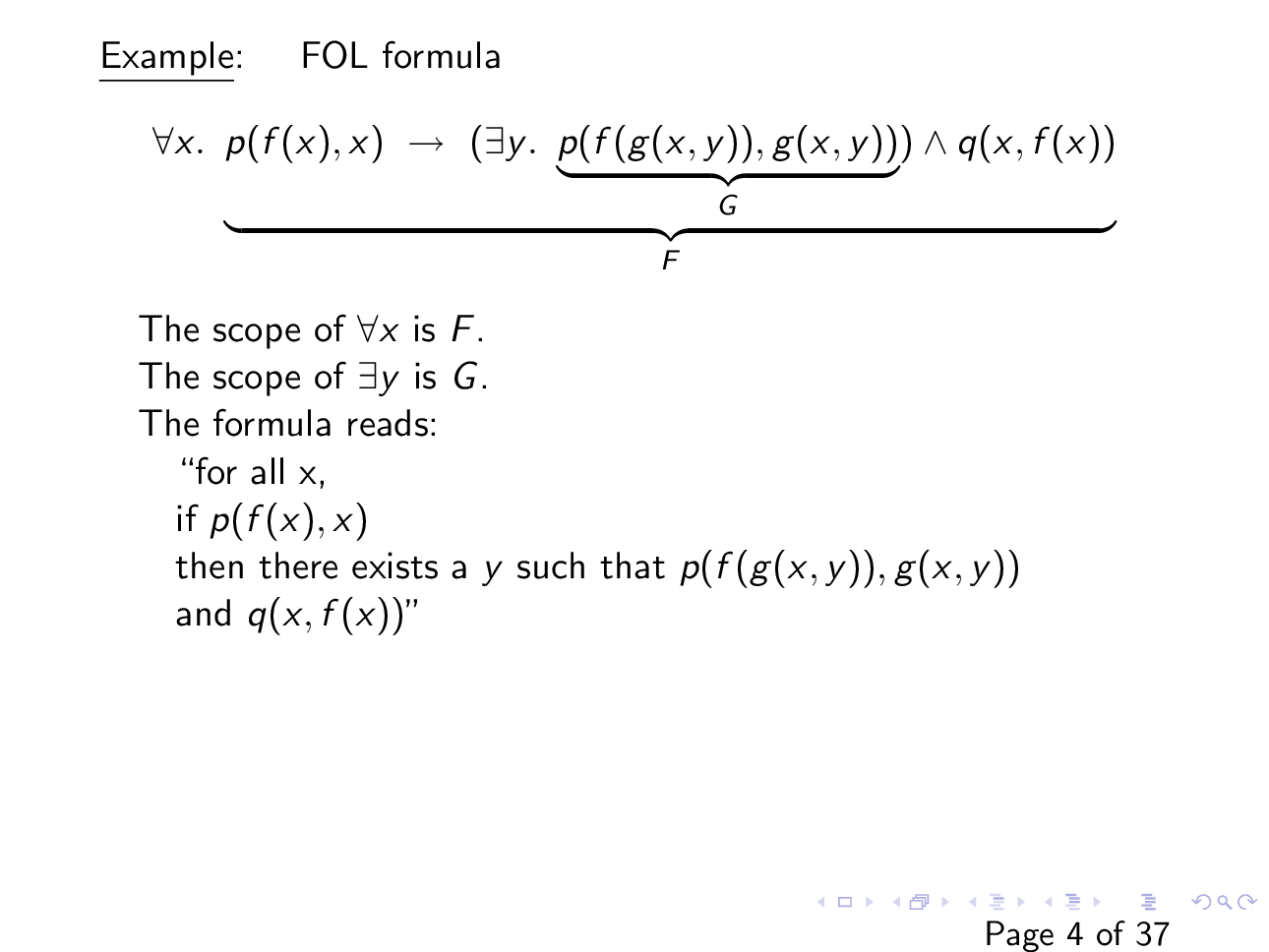 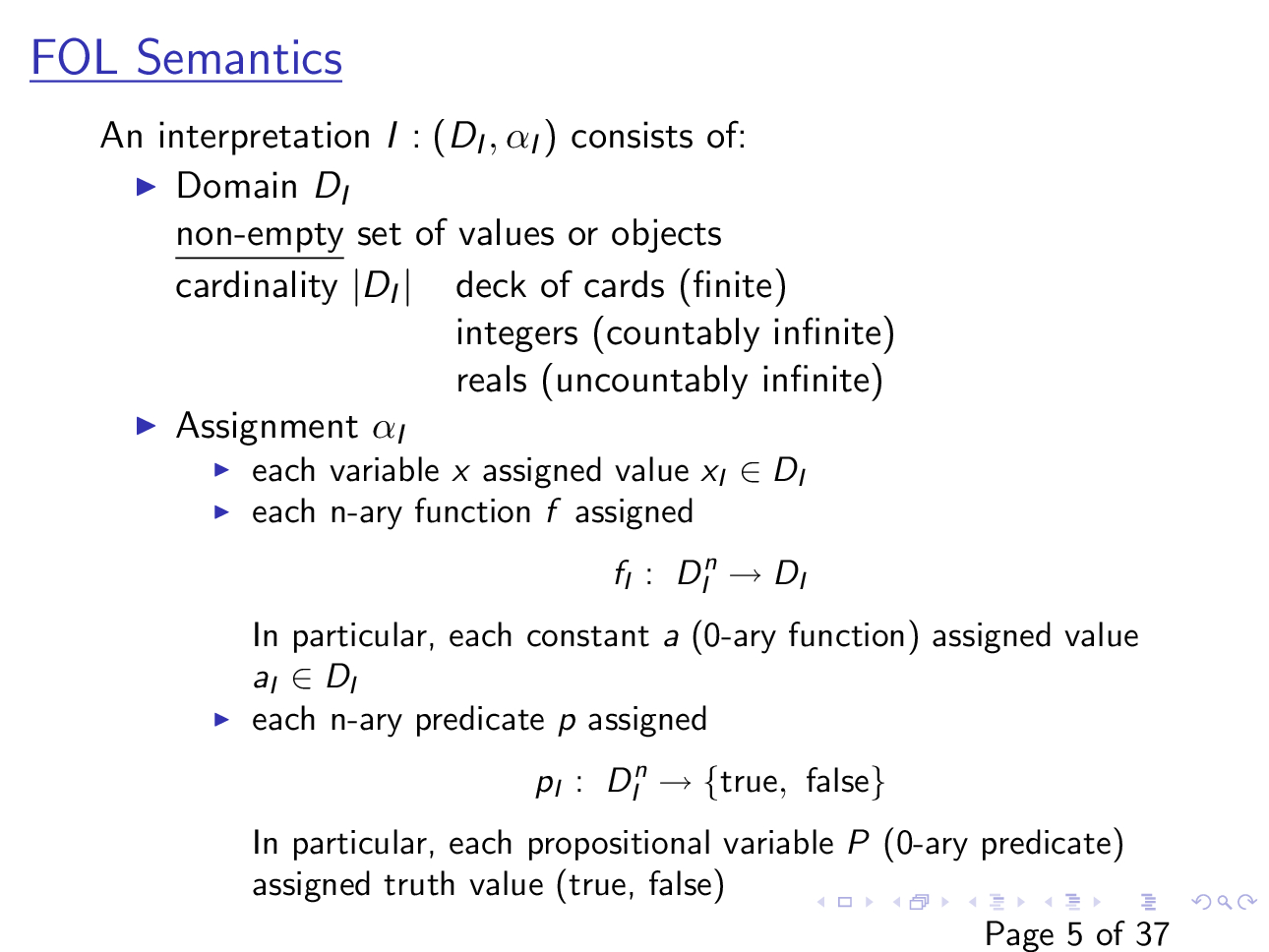 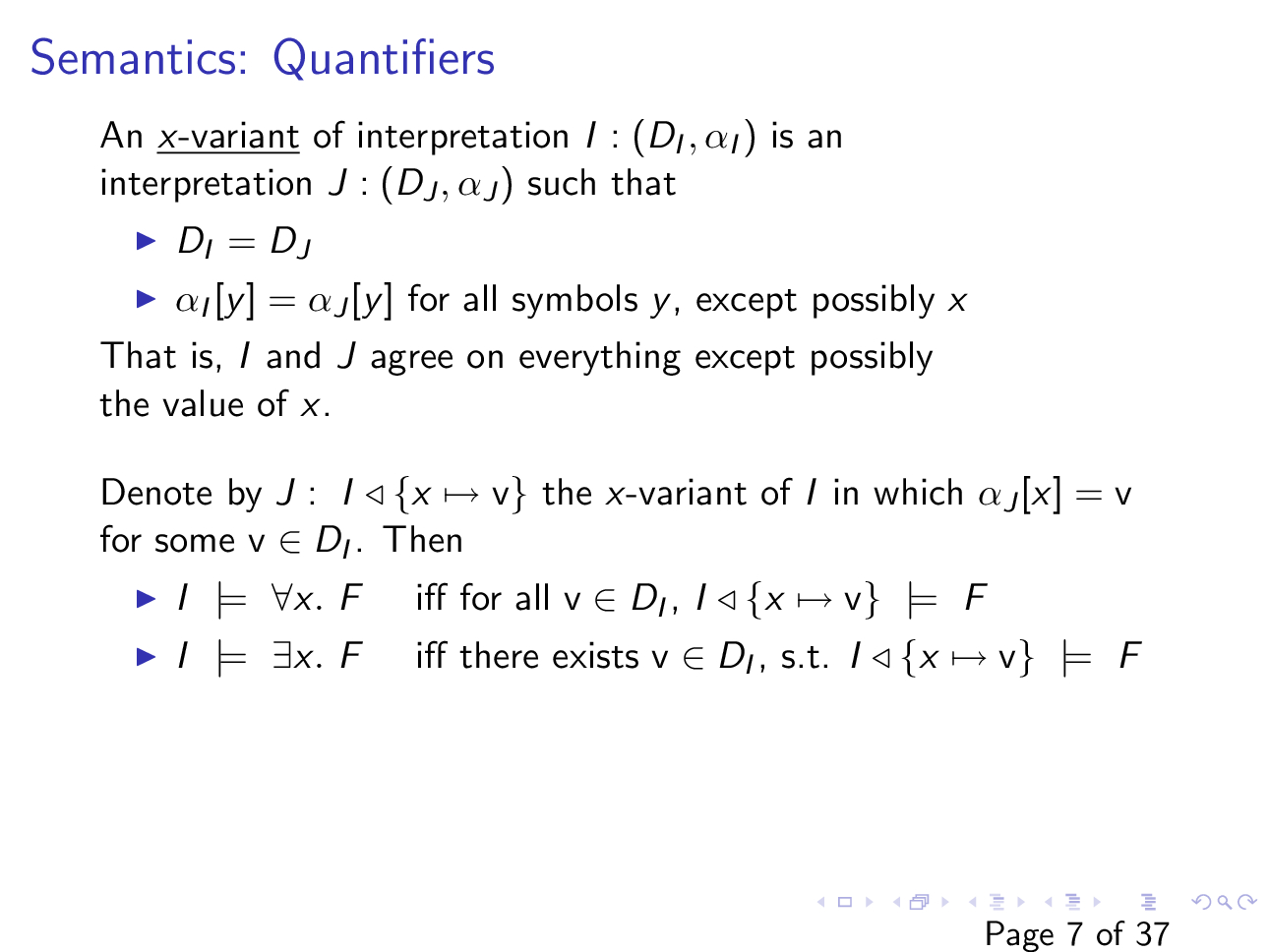 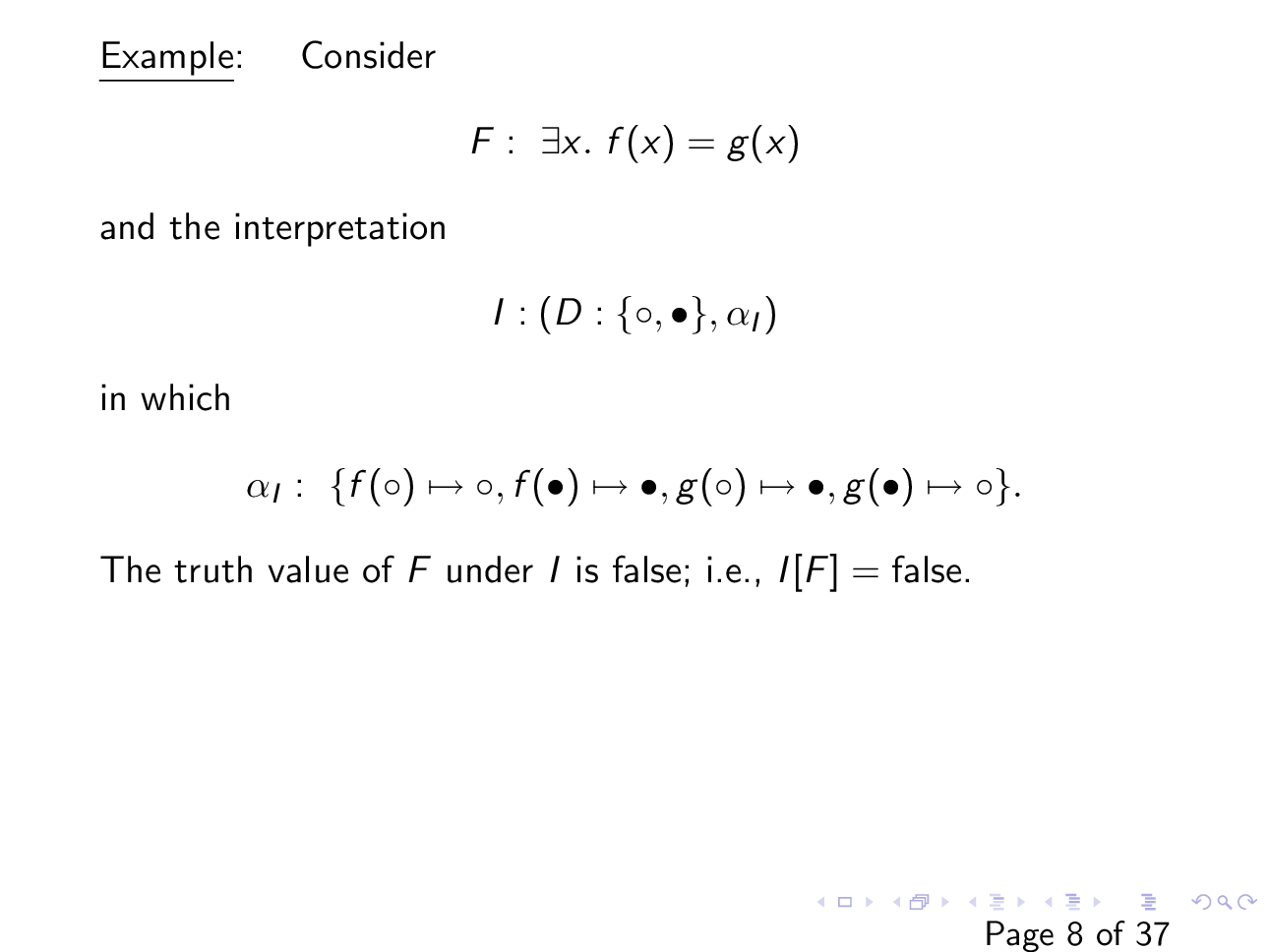 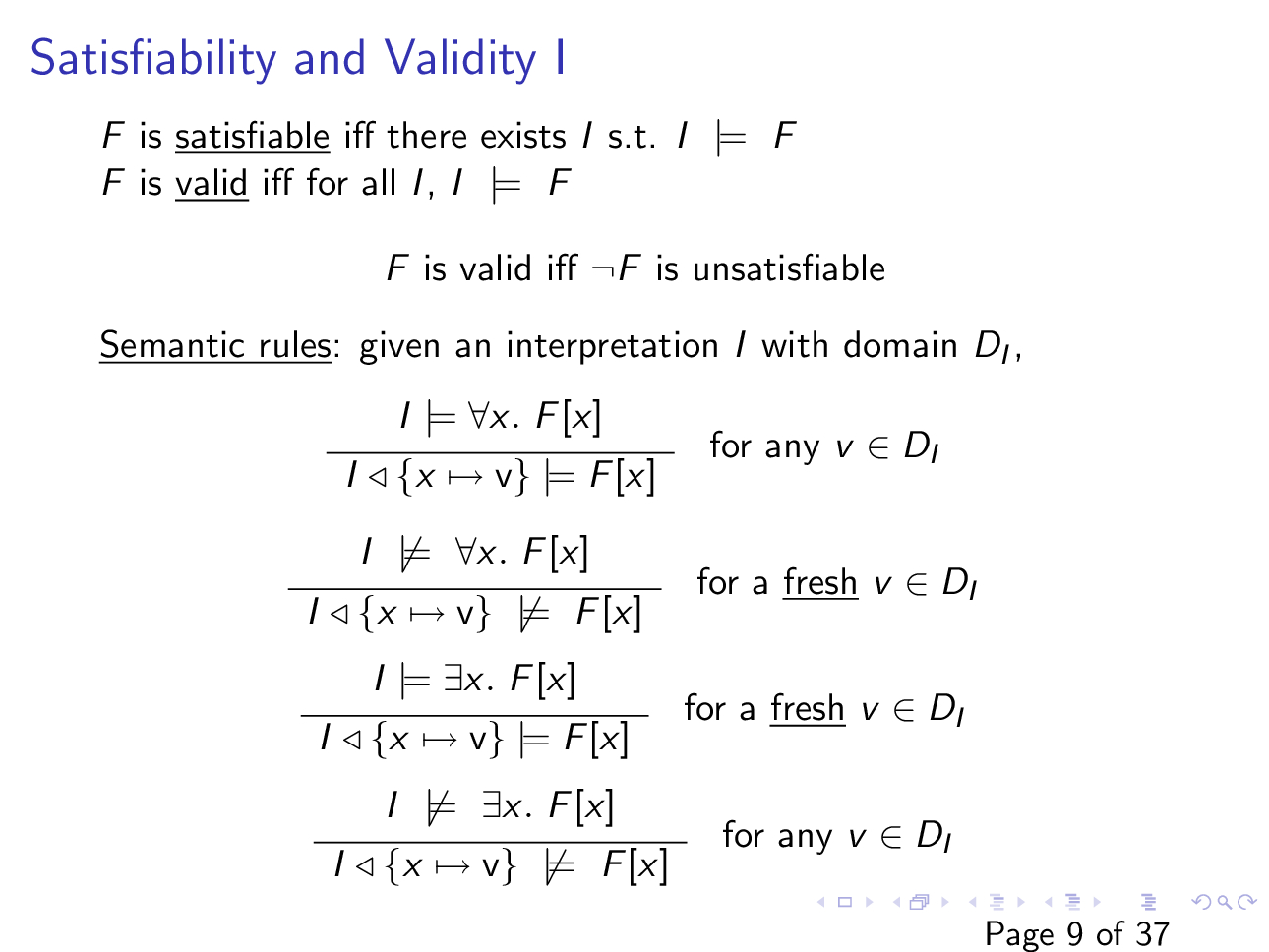 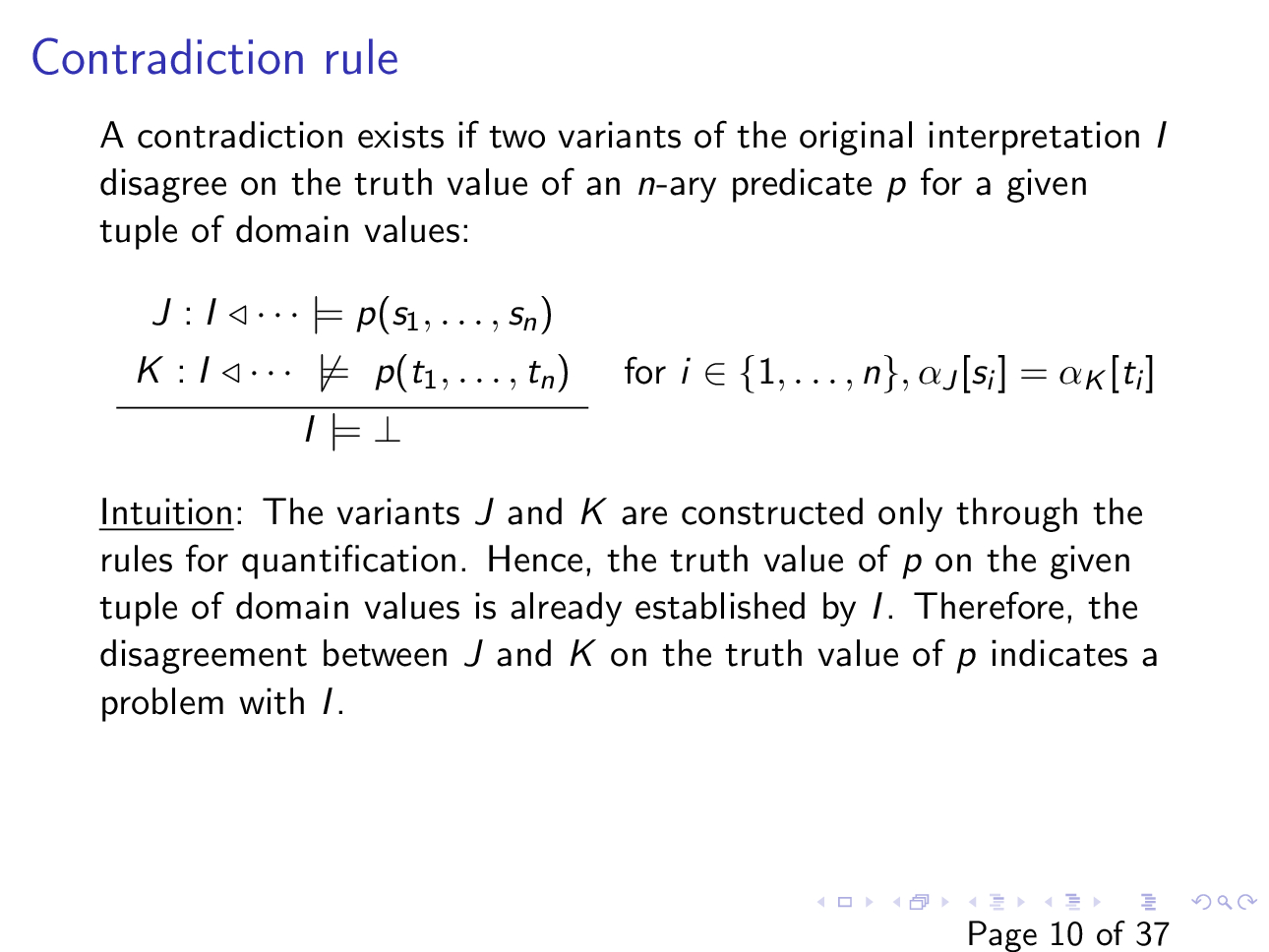 Example
Example
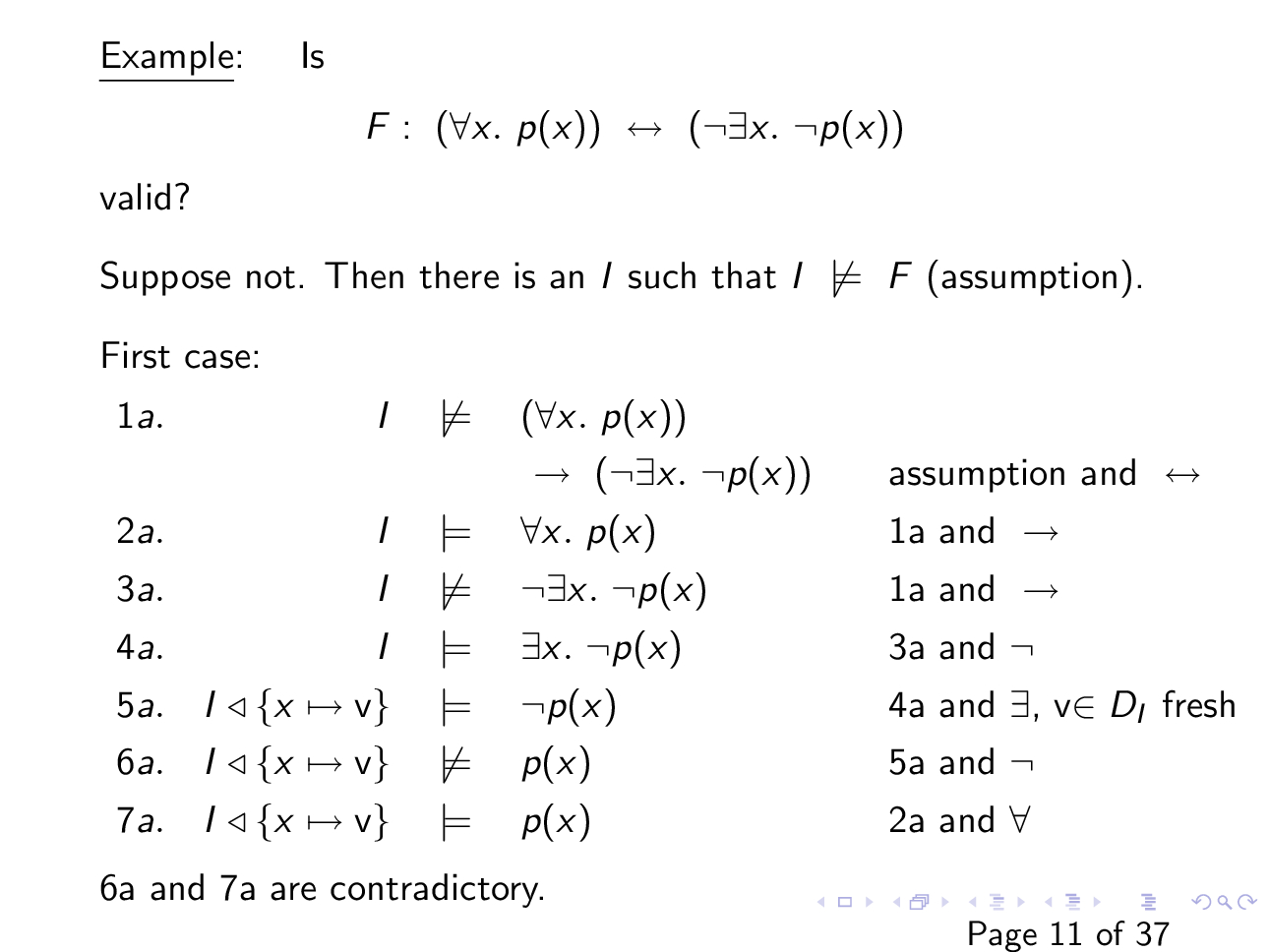 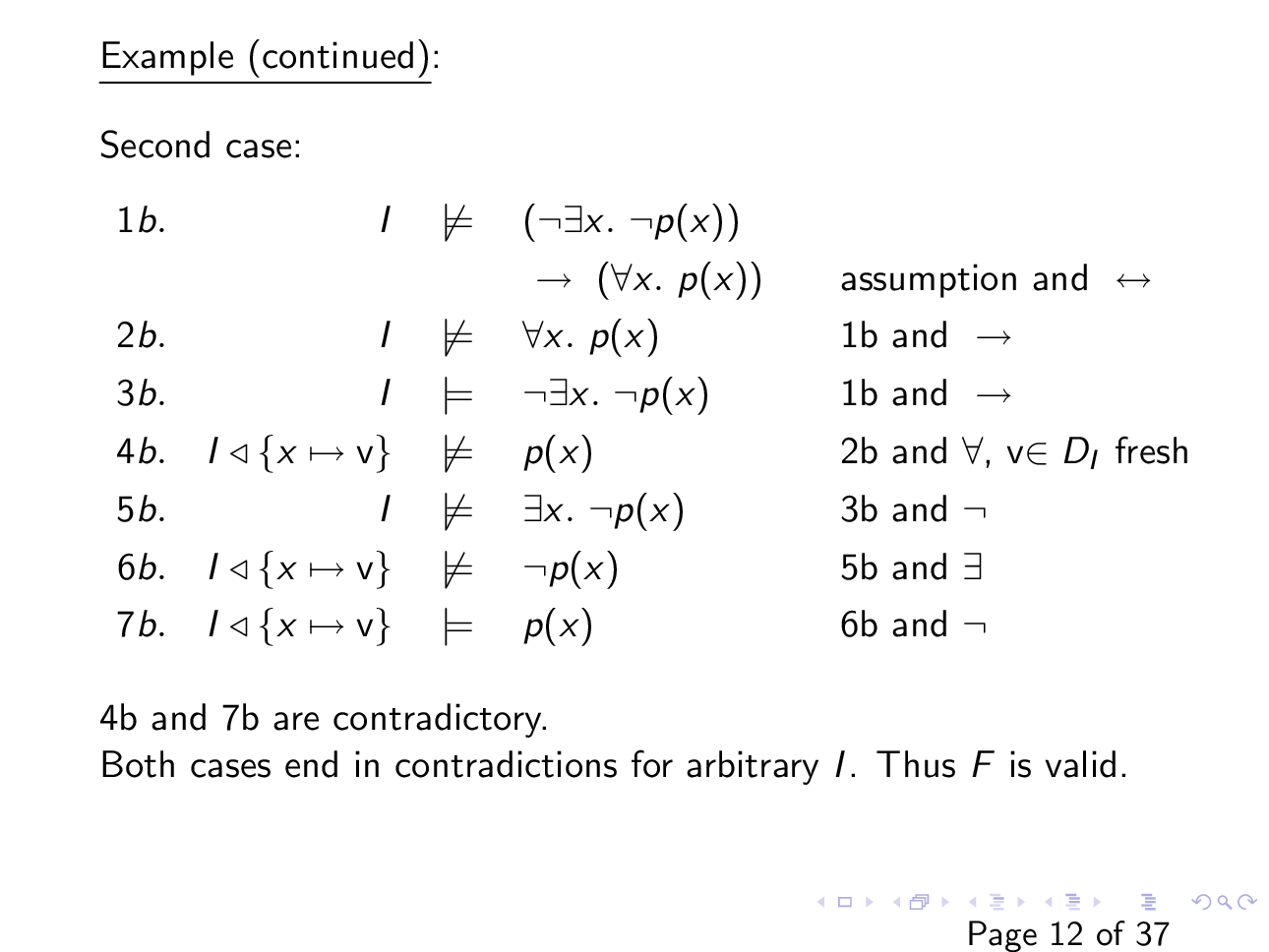 Example
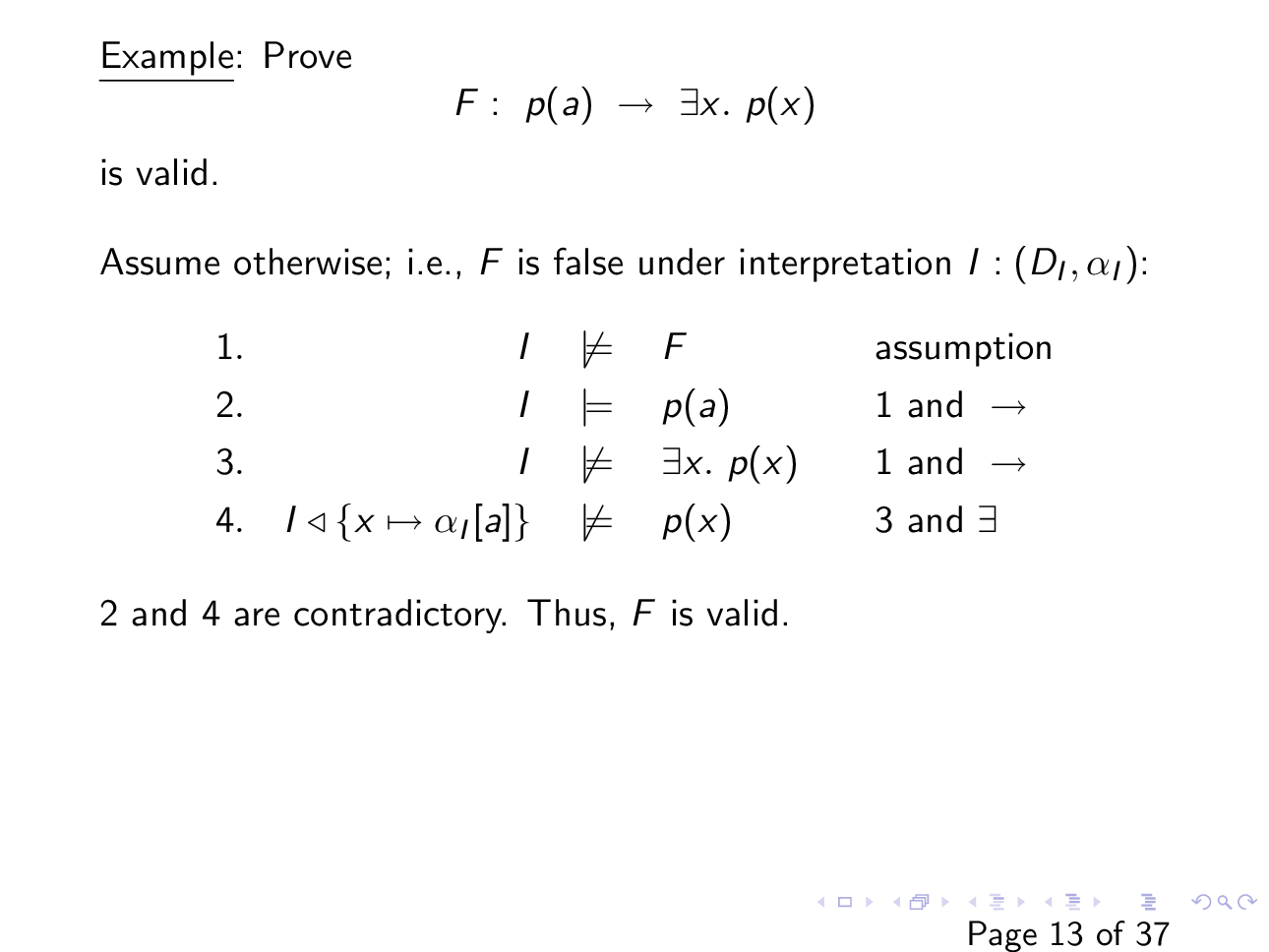 Example
Example
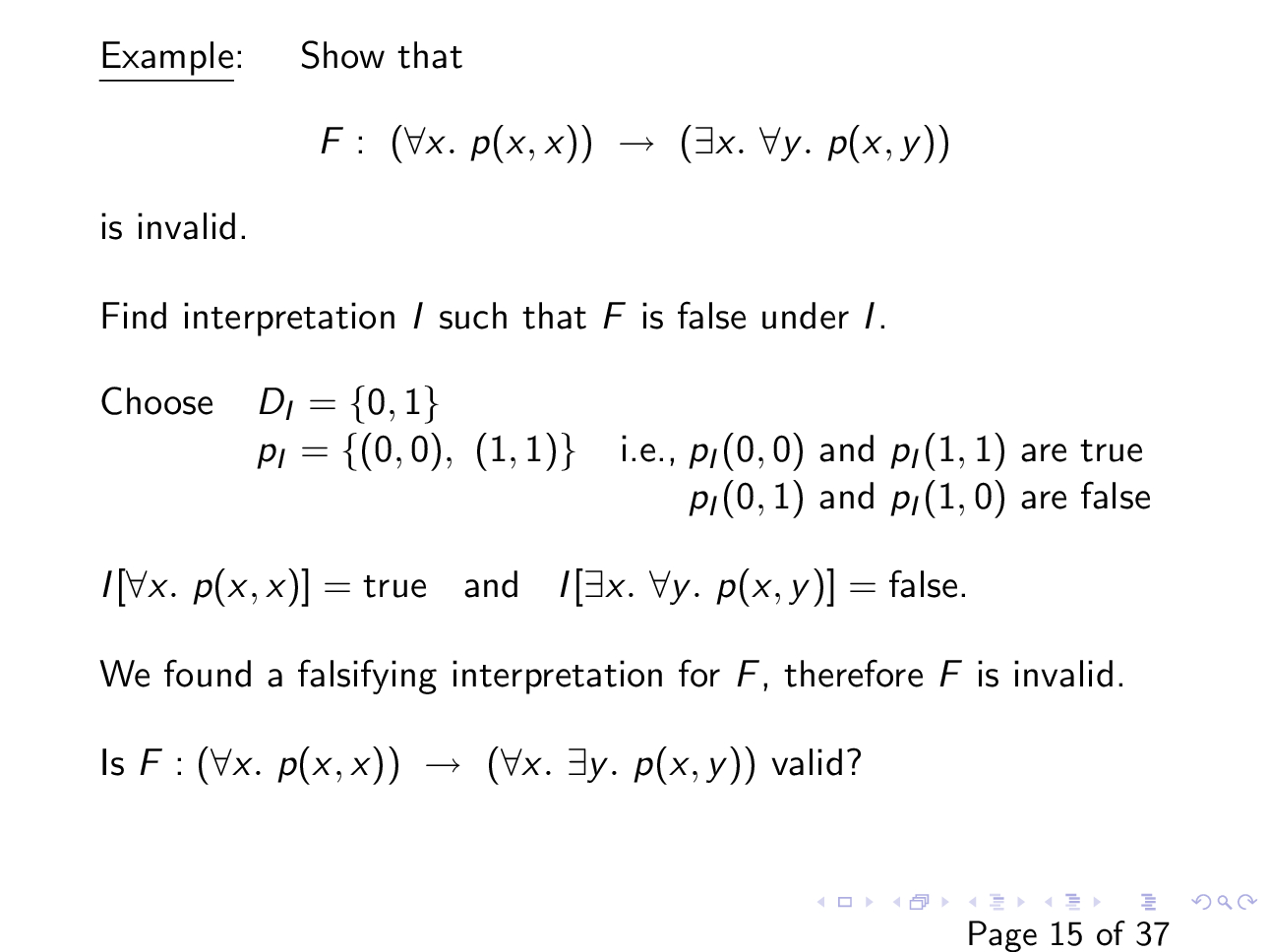 Example
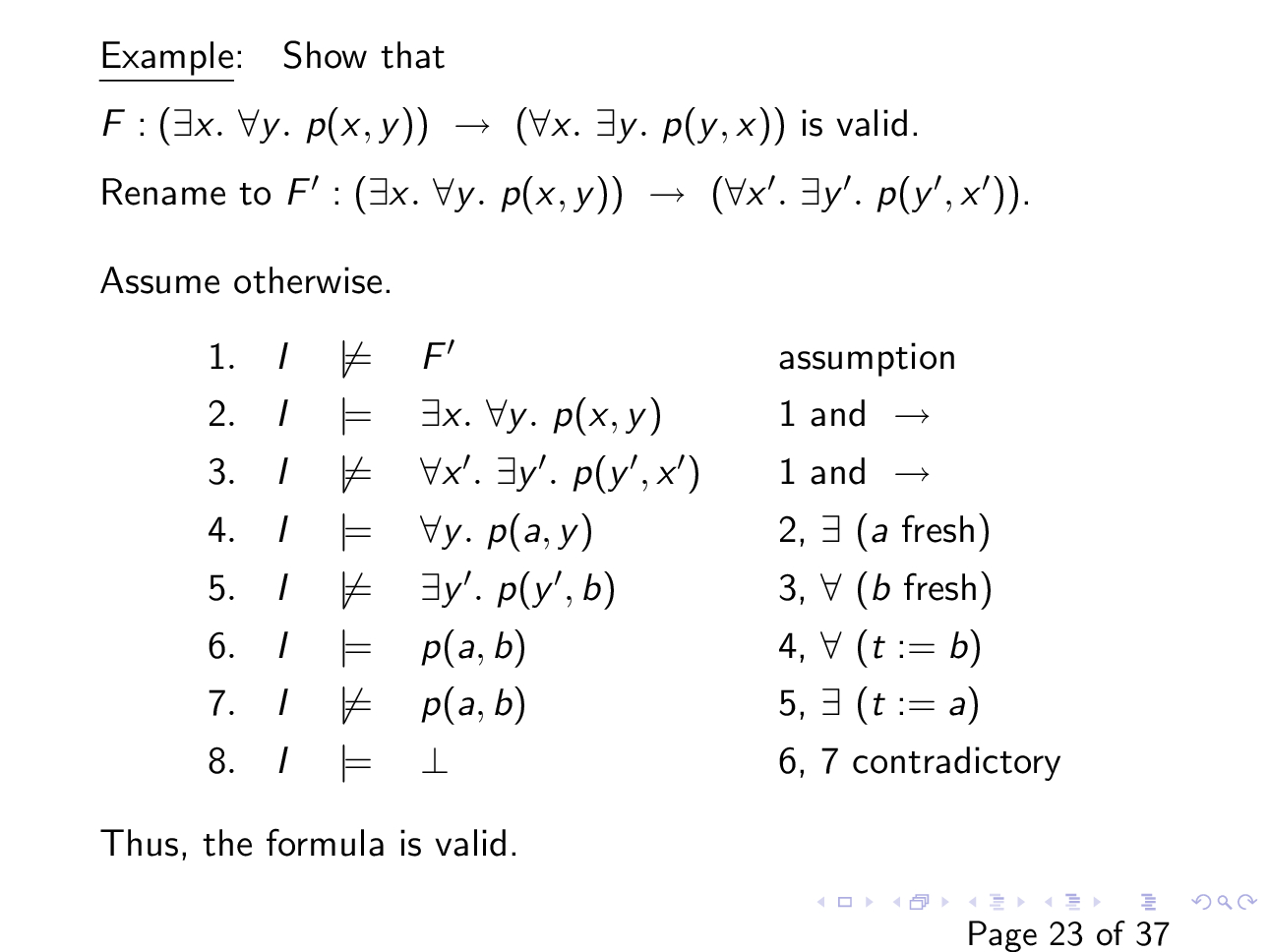 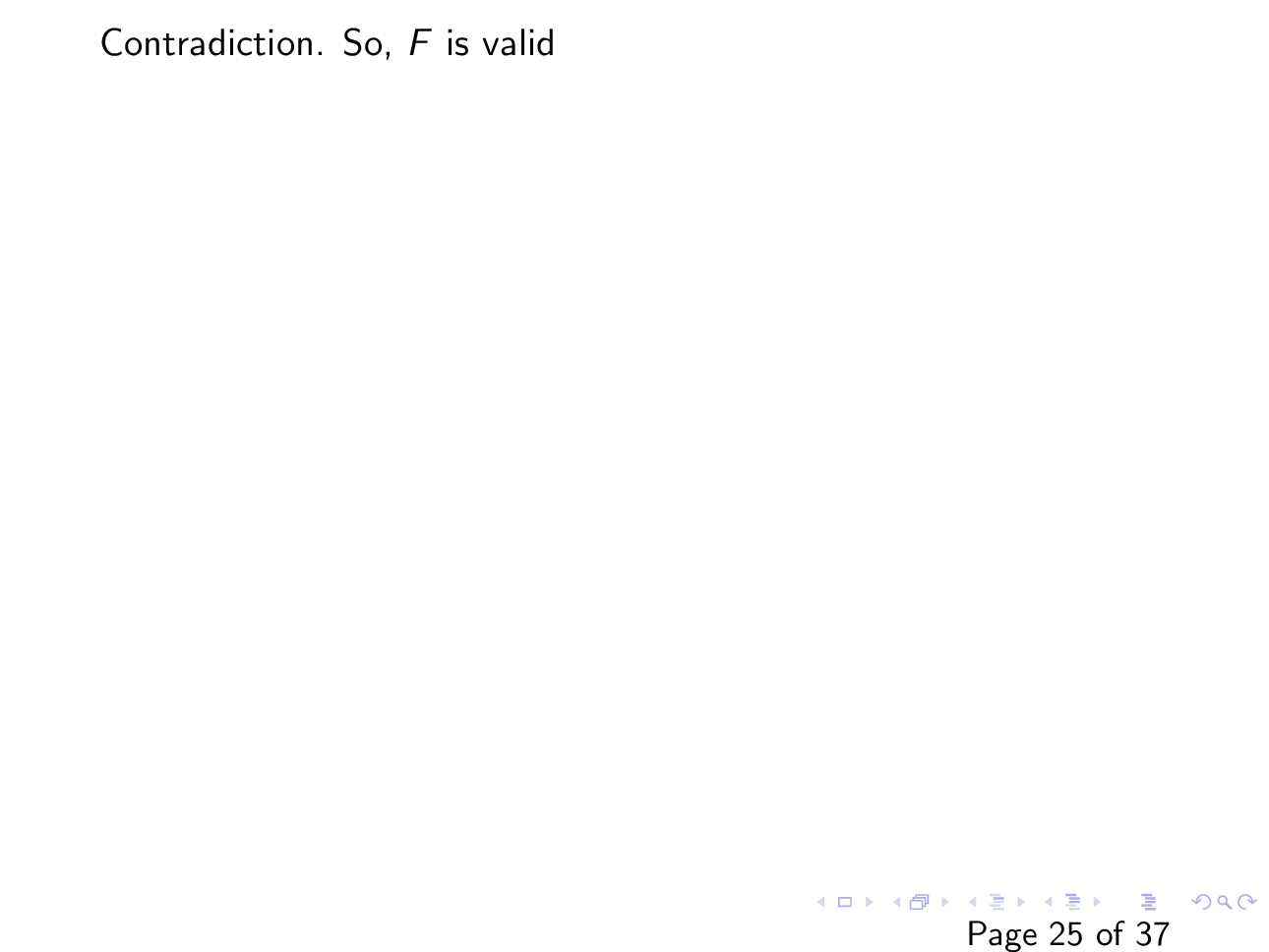 Example
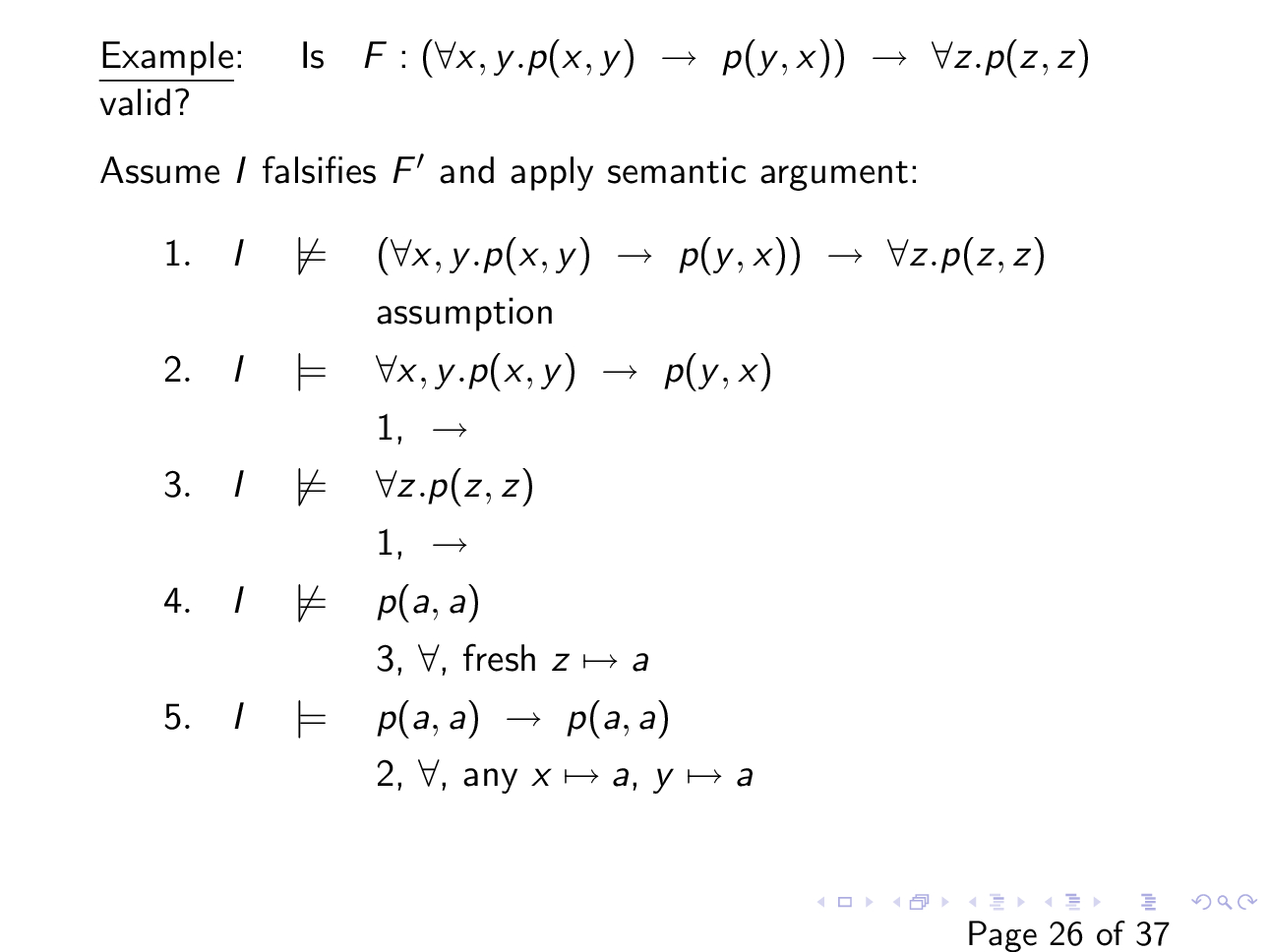 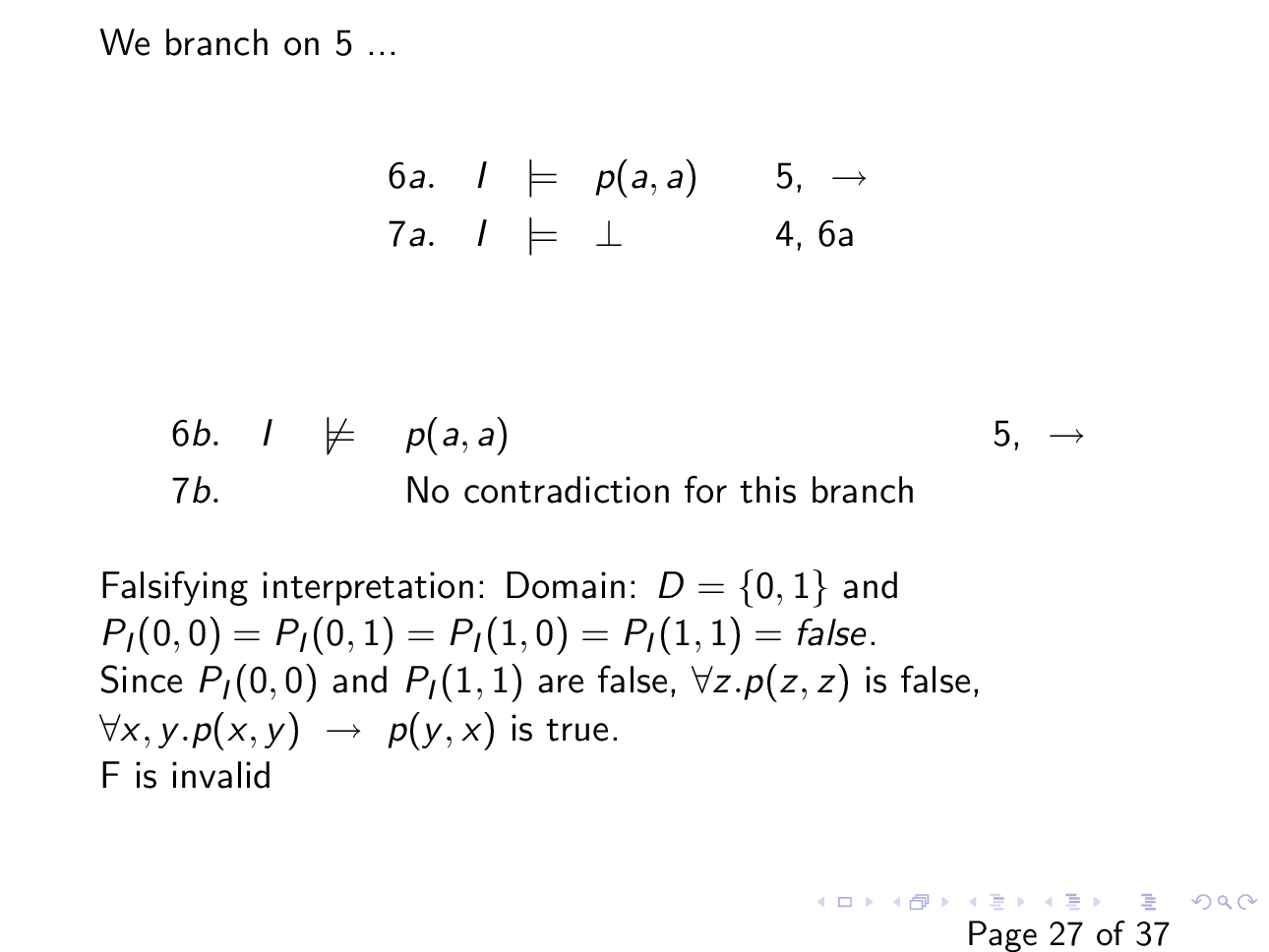 Subformula
Subformula
Subformula
Substitution
Substitution
Substitution
Substitution
Substitution
Safe substitution
The semantics of substitution is confusing because of the quantifiers

A free variable may become a bound variable and vice versa due to a substitution

Safe substitution prevents the above situation 

Safe substitution enables the generation of equivalent formula
Safe substitution
Safe substitution
Safe substitution
Safe substitution
Safe substitution
Equivalent formula using safe substitution